Collège DARGENT  6e 5
Atelier avec Jacqueline Salmon
2019-2020
Myriam
L’eau de la table

Dans notre collège
Une table de ping pong
Comme une piscine…

Myriam
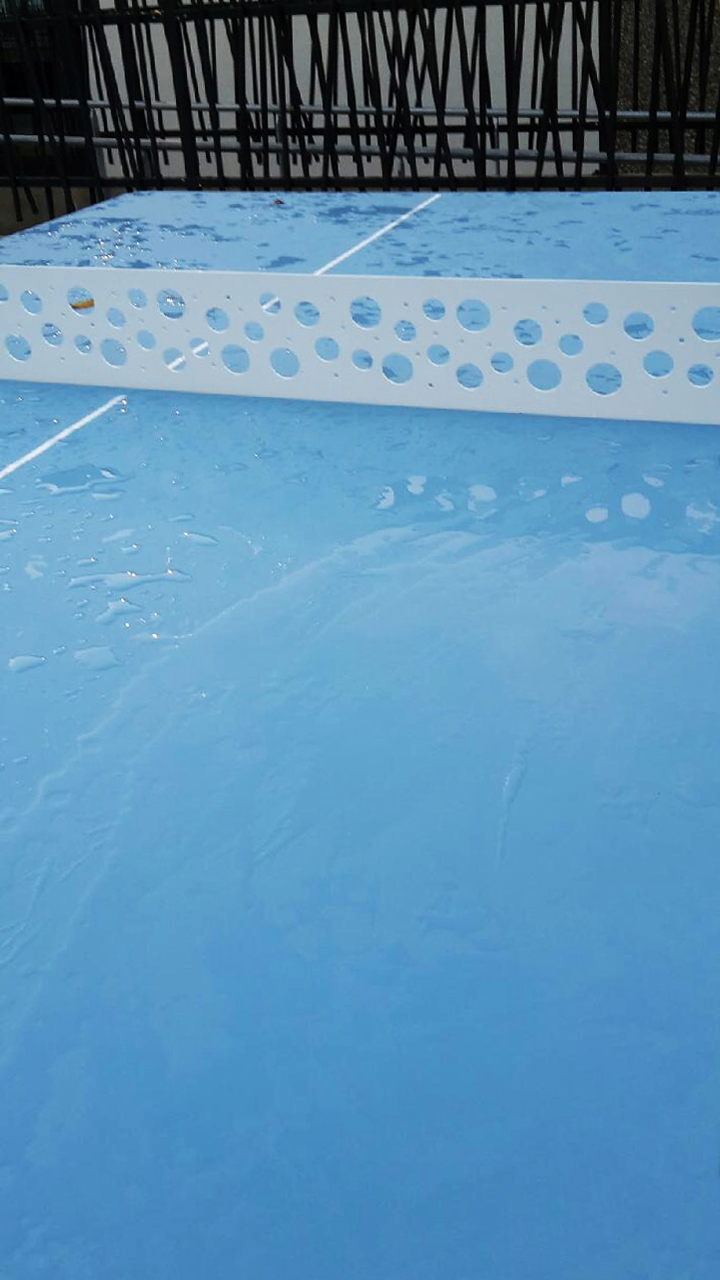 Le monde fantastique

Sous la terre magique
Se cache un monde féérique
Habité de bulles…

Tiona
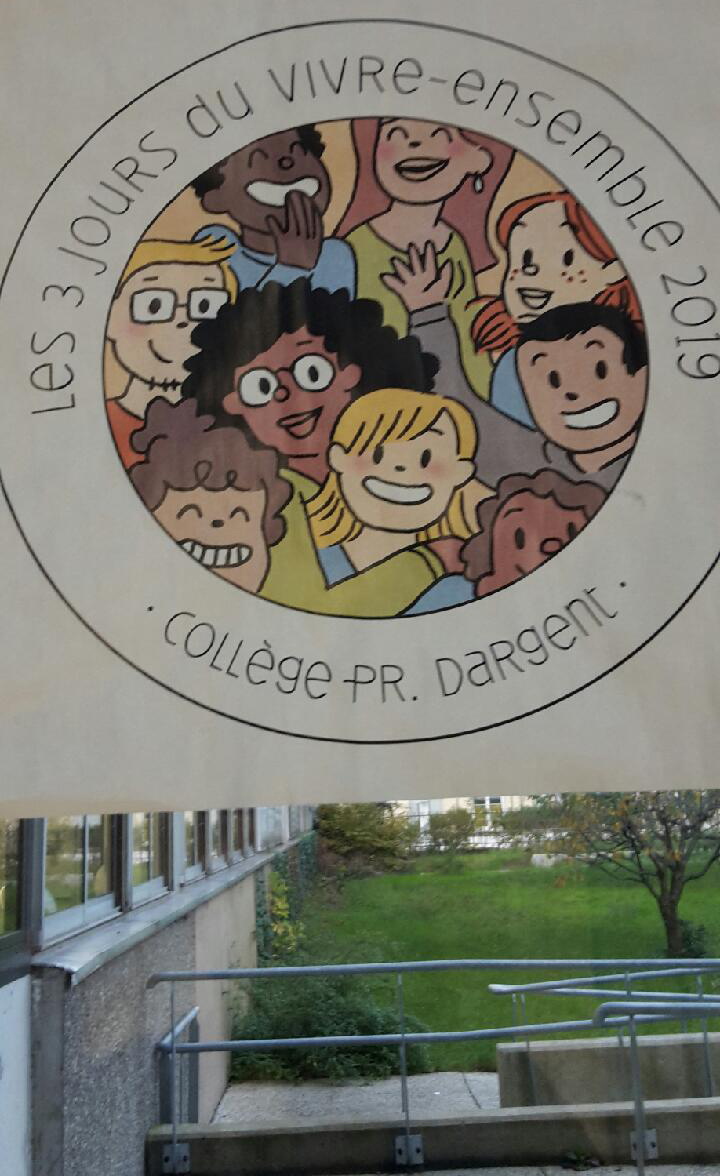 Le collège

Le collège vit
Le collège c’est joyeux
On vit tous ensemble !

Juliette
L ’au-delà

Par les craquements
Sur les lignes infinies
J’épuise ma peur…

Mallorie
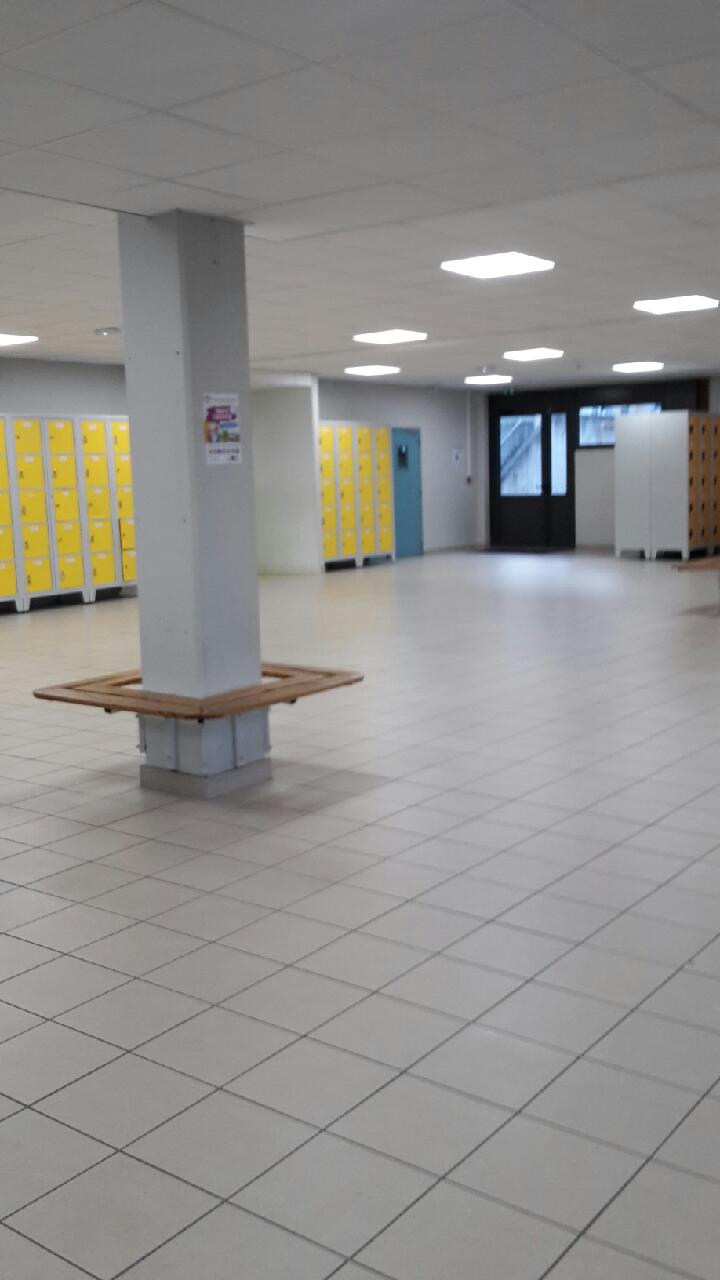 Antoine
Totem

Pendant la nuit
La folie des grandeurs
Règne la terreur

Seryne
Les casiers

On se rue vers eux
Notre point de retrouvailles
Moment partagé

Brune
Brune
La ville

La nature verdâtre
Frontière d’immeubles grisâtres
Parfums pollués

Charlie
Ce monde

Il y a un monde magnifique
Mais dangereux
Faites-y attention

Thelma
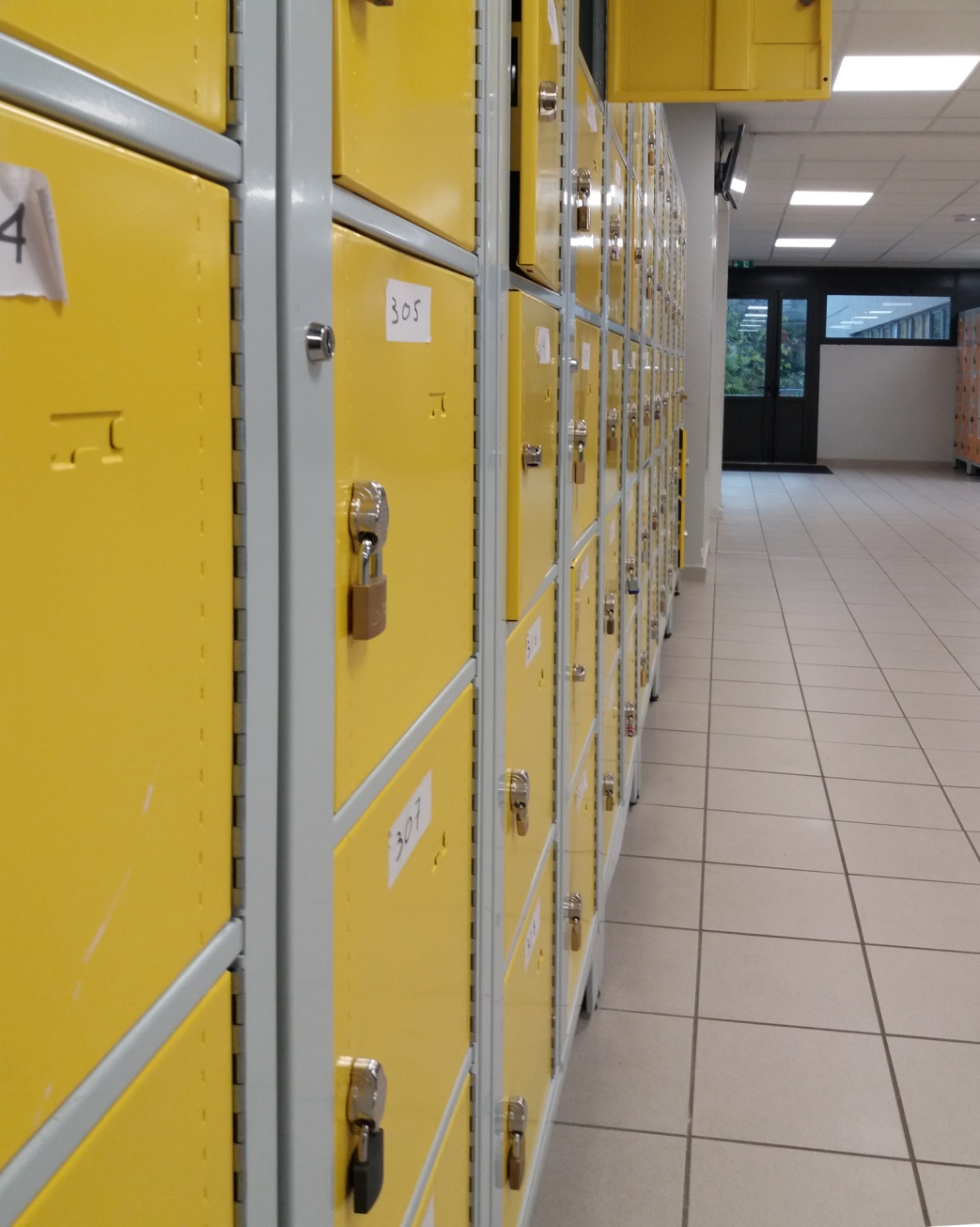 Chloé
Les enfants

Les enfants travaillent
La maîtresse dit : Ne parlez pas !
Les enfants se fâchent

Pharell
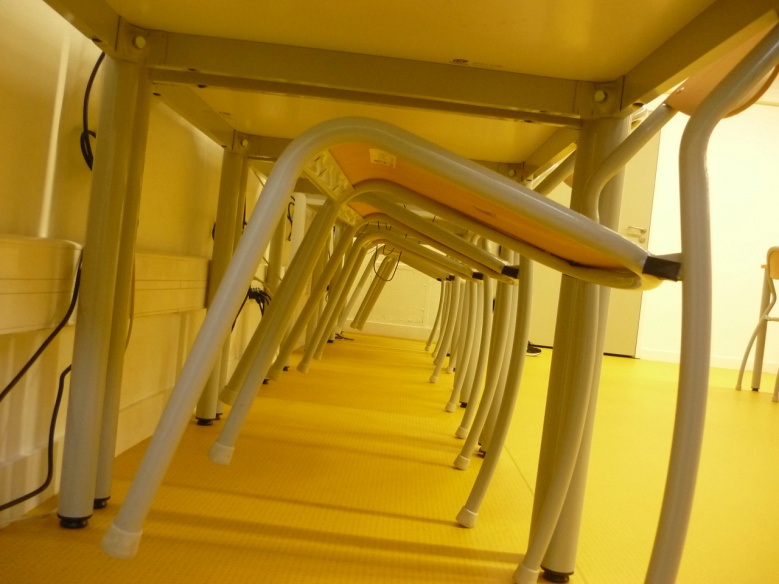 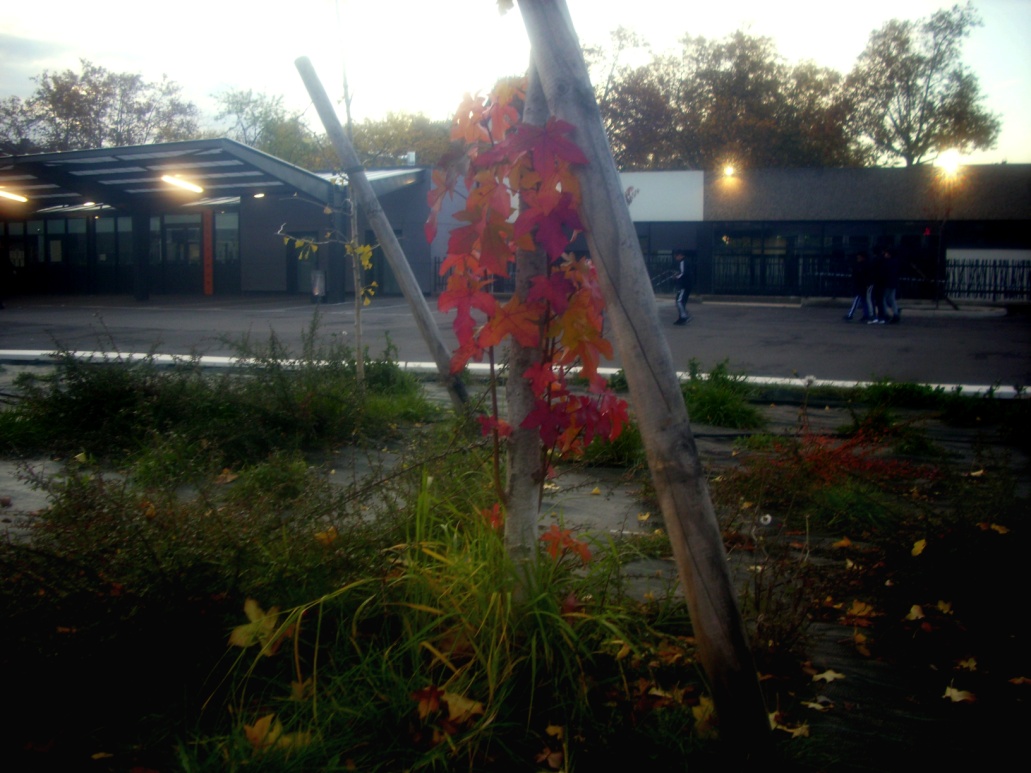 La vie est belle

Le temps de la vie
La joie infiniment belle
Le bonheur de vivre

Nassim
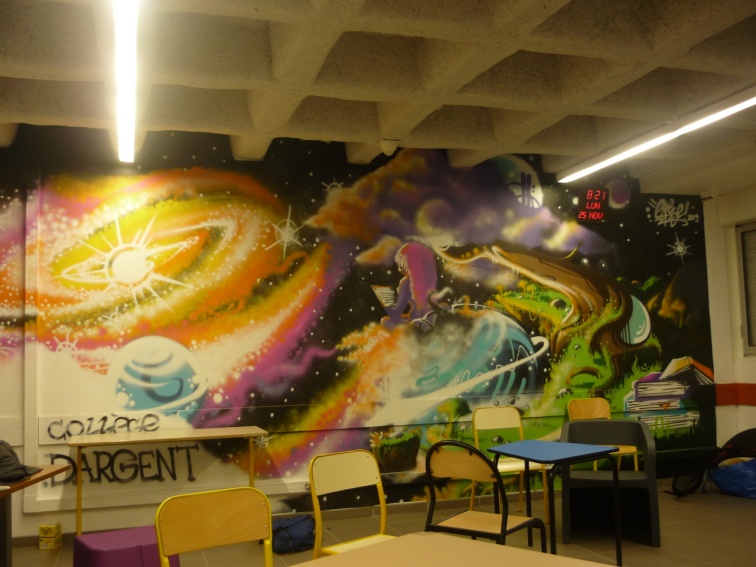 Charlie
Lina
Par delà les murs

Derrière les murs
Pleine de mélancolie
La terre se fissure

Romain
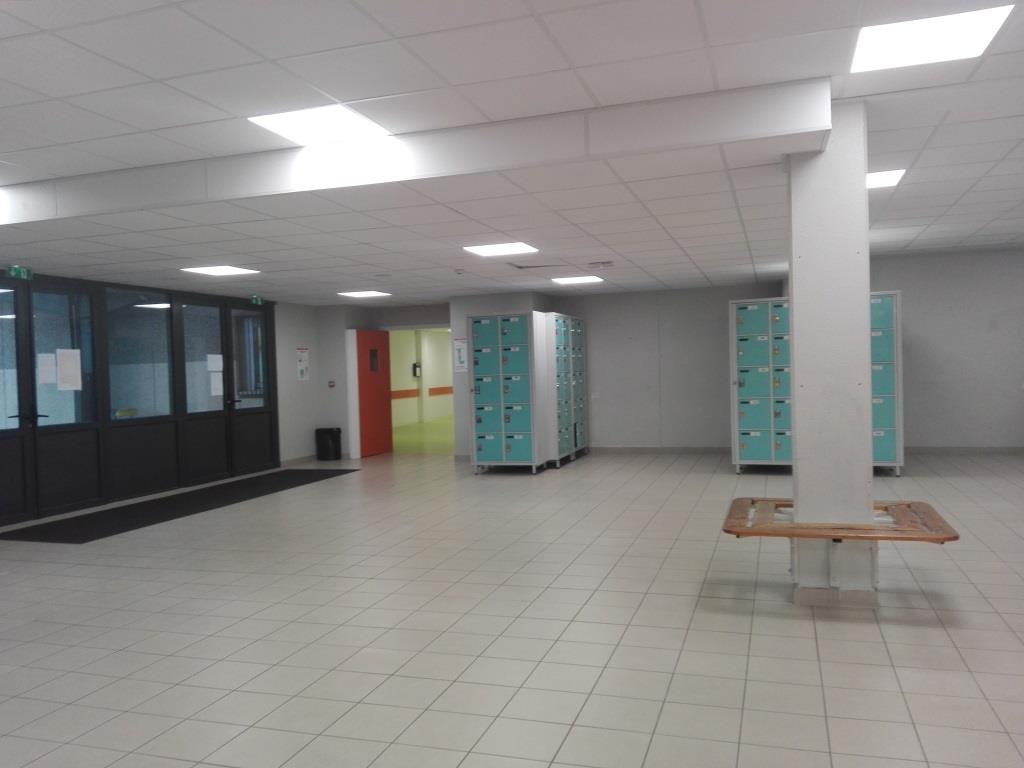 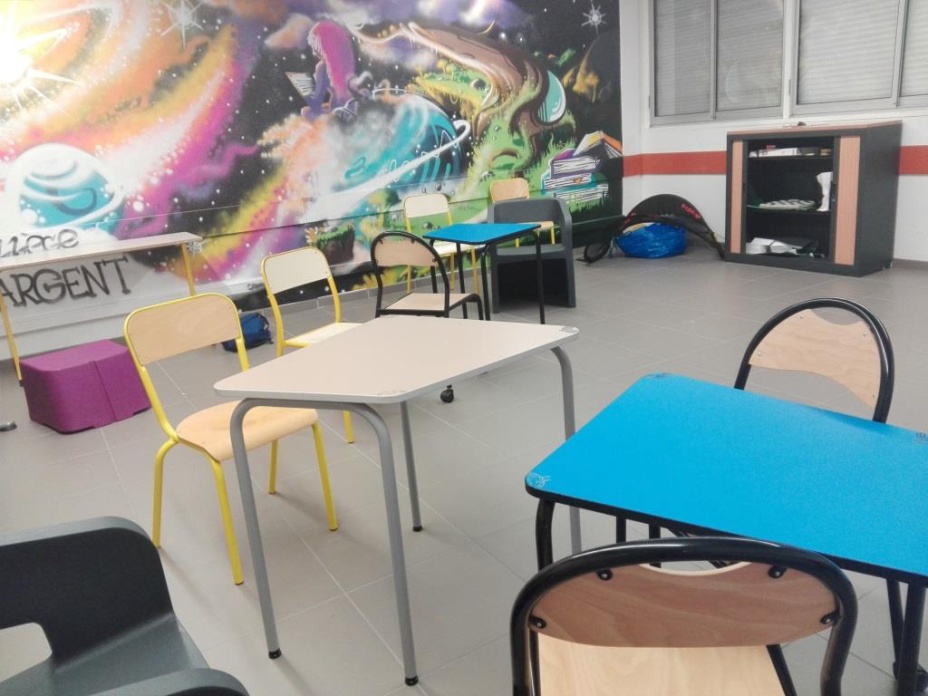 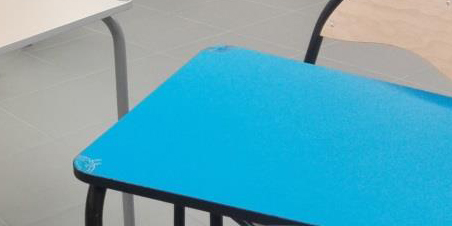 La prison

Les poissons de feu
Enfermés dans une prison
Imbibés d’eau bleue

Chloé
Manon
Les ombres mêlées

Mêlées à la peur
Les ombres marchent en silence
Seules en contre-jour

Chloé
Hannah
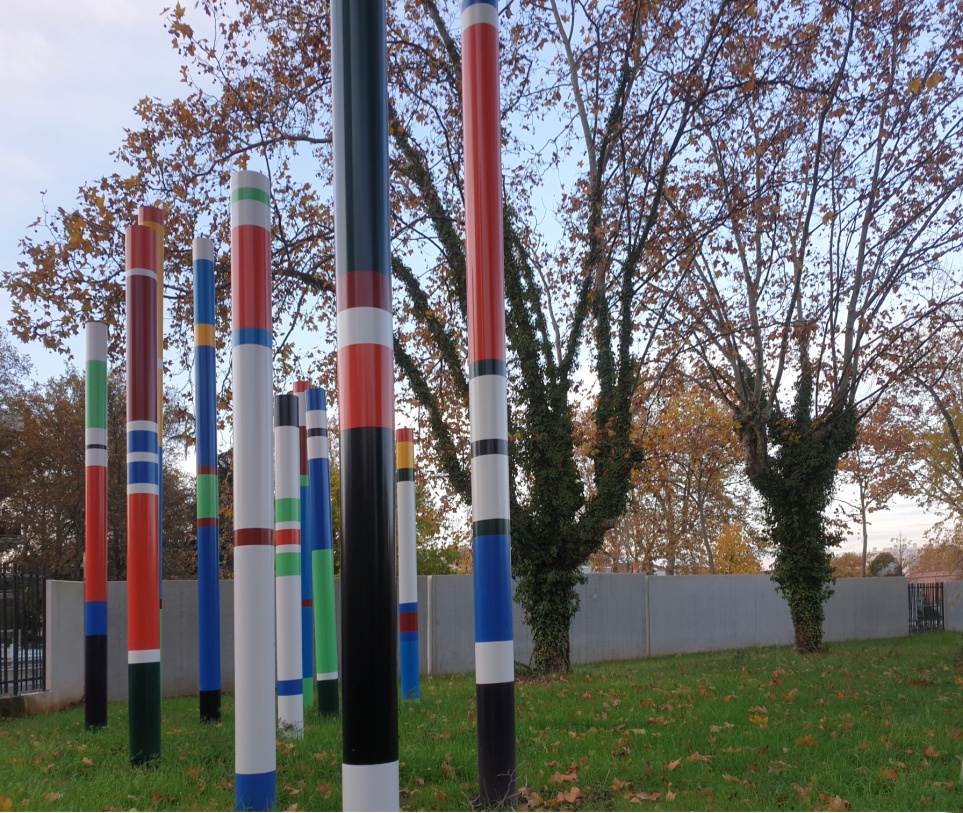 Nature 

La nature joie
L’herbe parfumée repose
La forêt paisible

Antoine
Les arbres

Au loin des arbres
Dans leurs potagers ronds
Dans une prison sombre

Timour
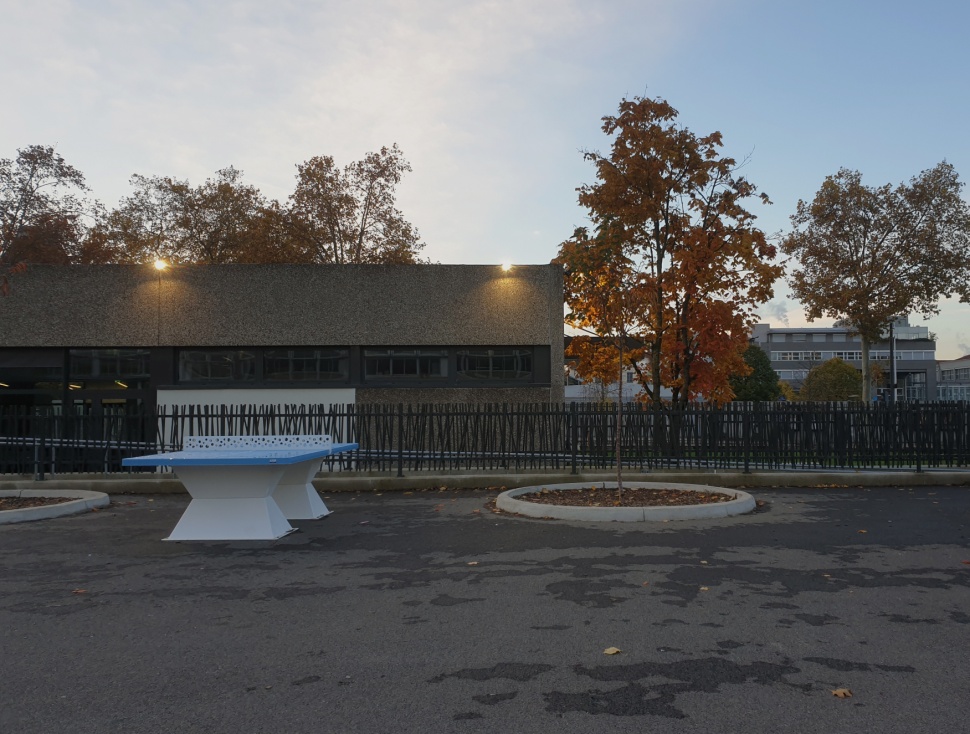 Romain
Les Enfers

Hadès nous appelle
Et les barreaux des Enfers
Emprisonnent notre âme

Hannah
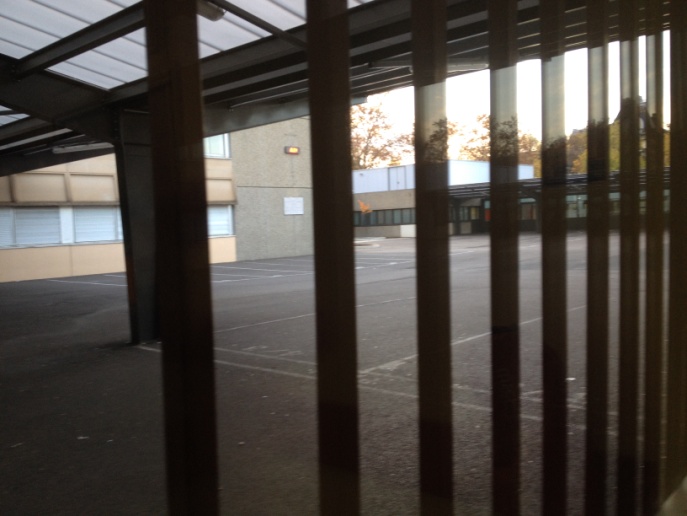 Dépression

Grilles sombres remplies
D’arbres sans feuilles brunes
S’étalent par terre

Lola
Dégradé

Les arbres seront
Les dégradés de la ville
La joie de l’automne

Manon
Zoé
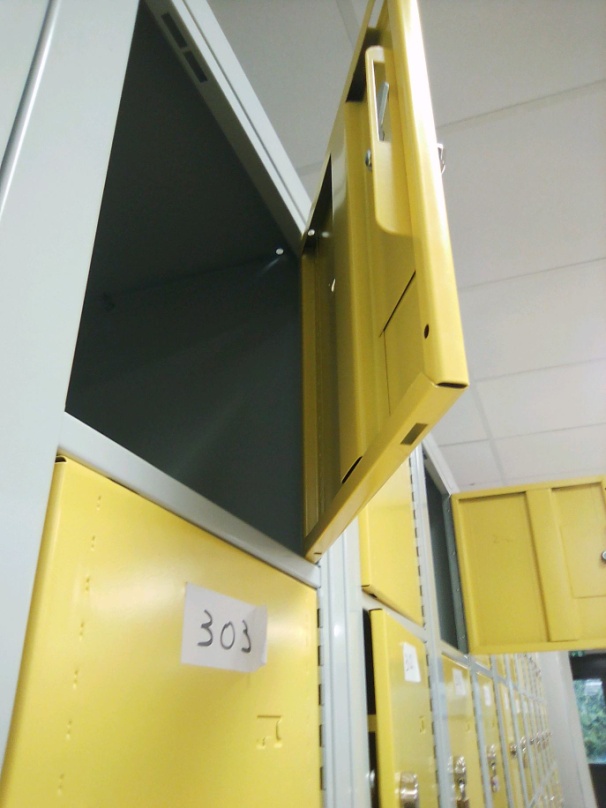 Cubes

Ces cubes emboîtés
Me font peut-être penser
A l’infinité

Zoé
Lola
Lynn
Constructions

Les barrières grisées
Le chantier abandonné
Me laissent frissonner

Lynn
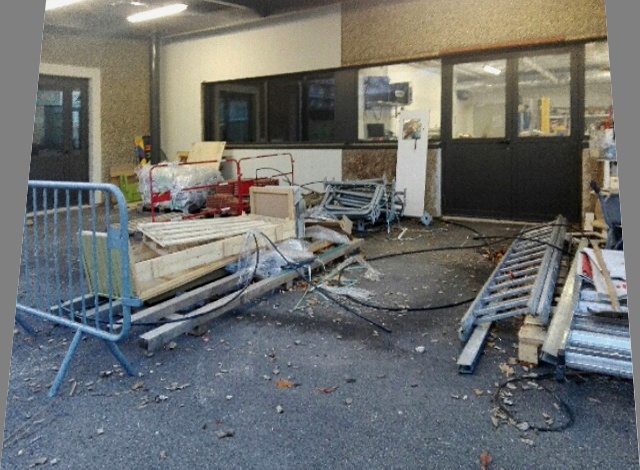 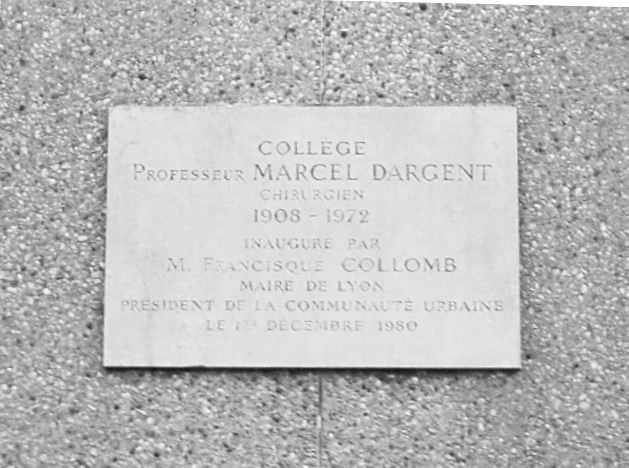 Maxime
Le portail du respect

Le respect, magique
Cette porte mystérieuse
Ce mot magnifique

Maxime
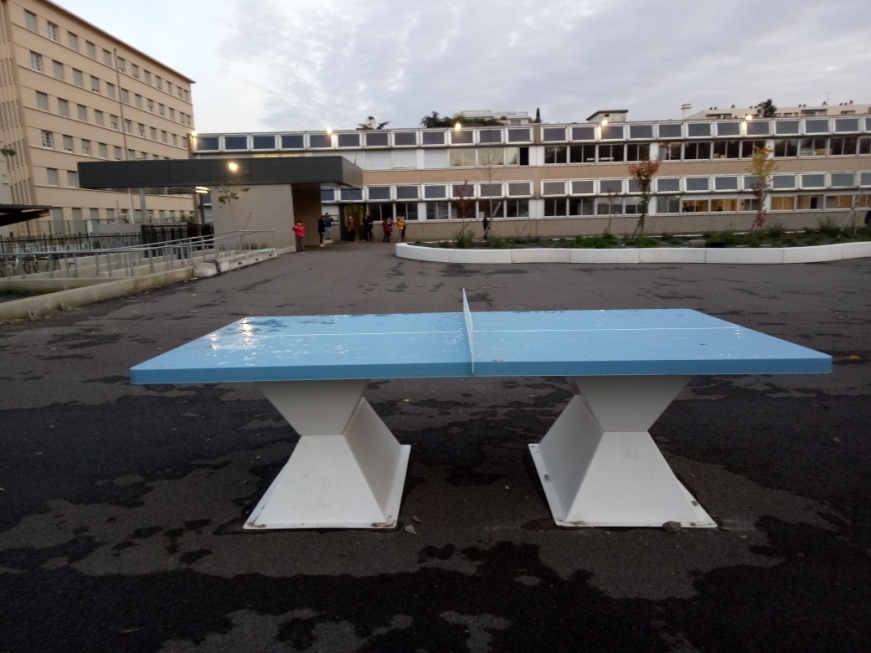 Table ou piscine ?

La table infinie
L’eau séparée par des bulles
C’est une simple table

Kestiya
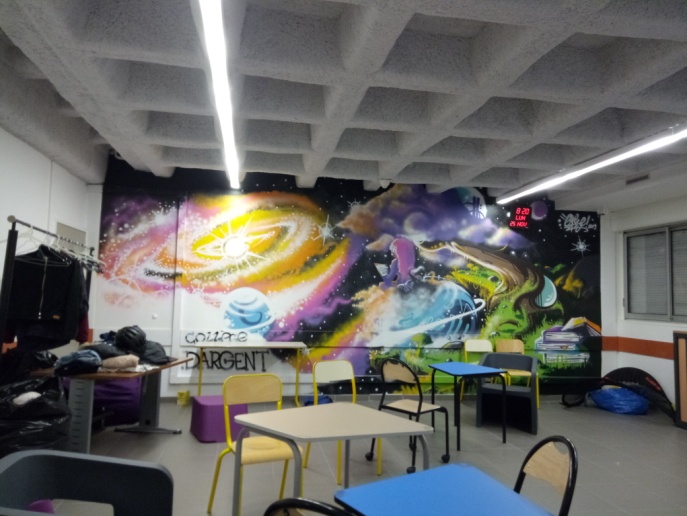 Juliette
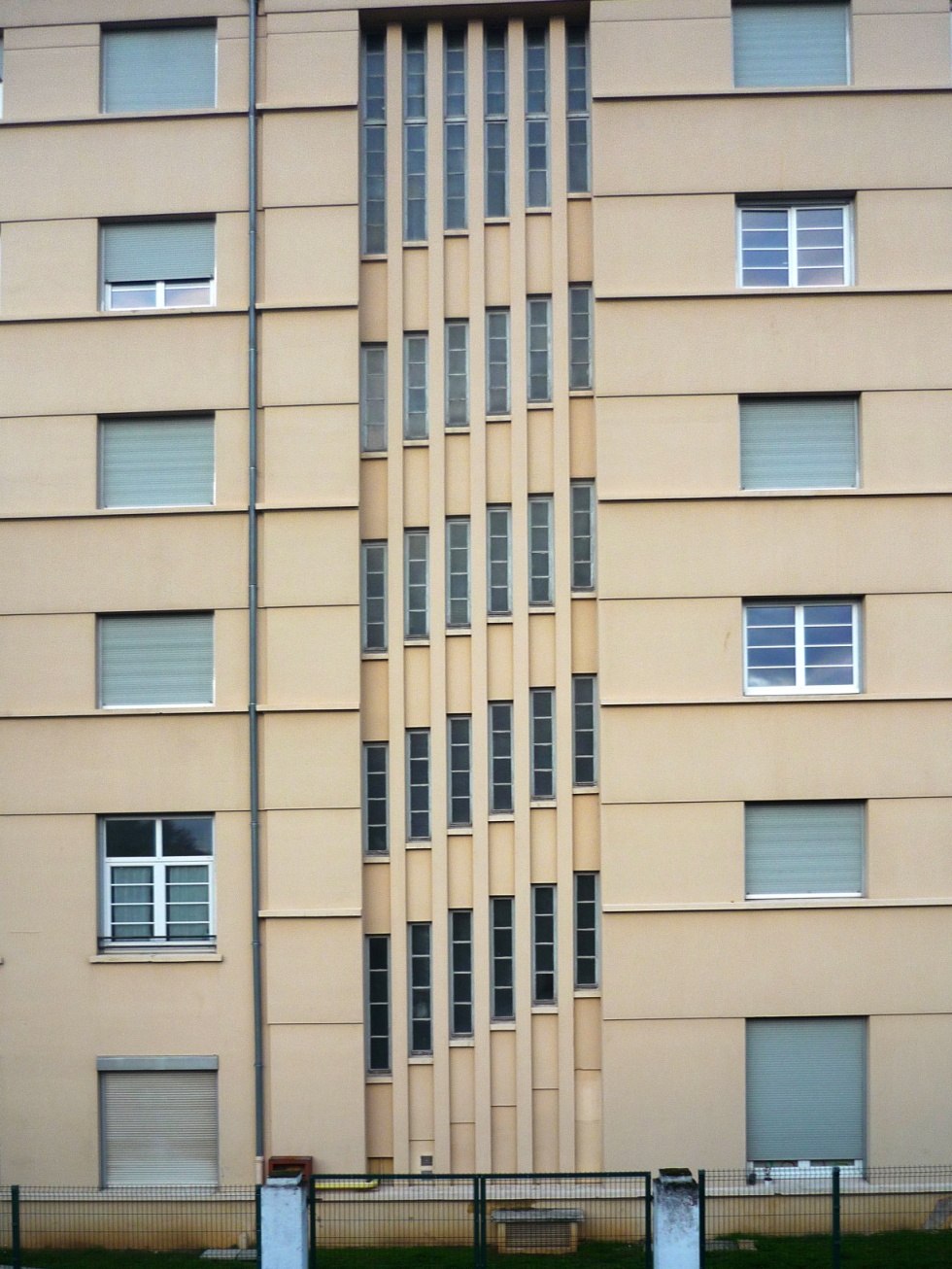 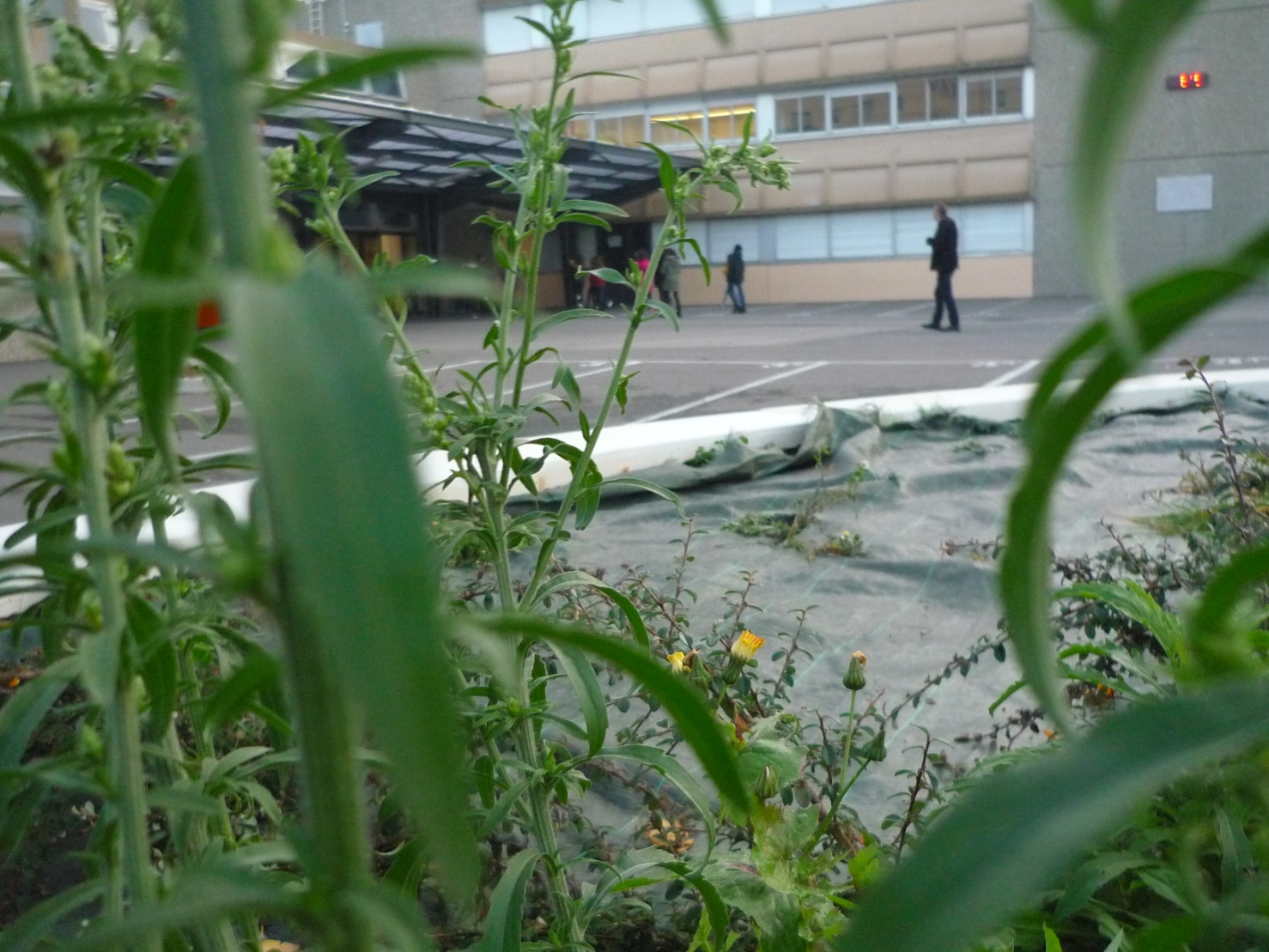 Le chantier

Les poutres laissées
Le fameux mur s’est brisé
Le flou des pensées

Lina
Noa
La mort

Le temps de la mort
Et les fantômes éternels
Sèment la terreur

Noa
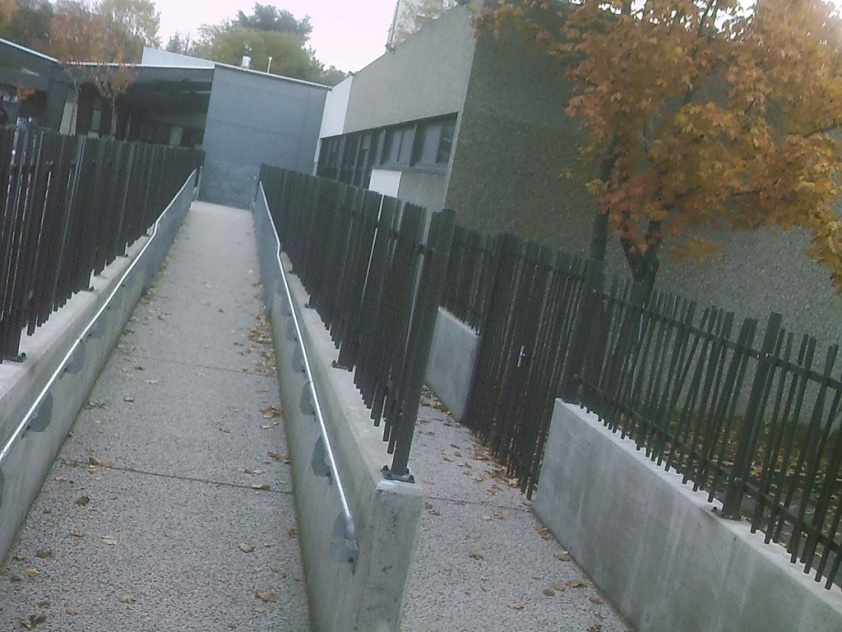 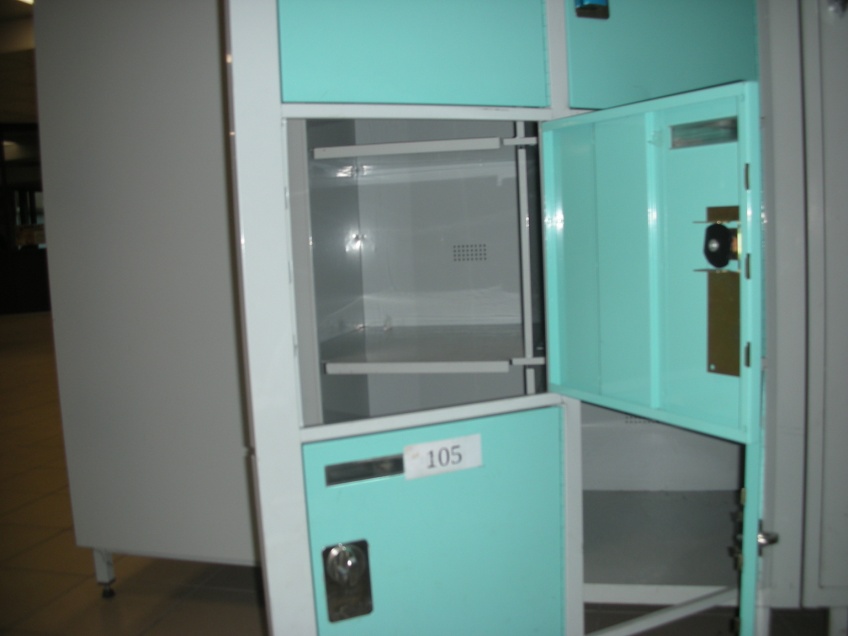 Bonheur

Le soleil levant
Les couleurs des arcs-en-ciel
Les cœurs pétillants

Kayrie
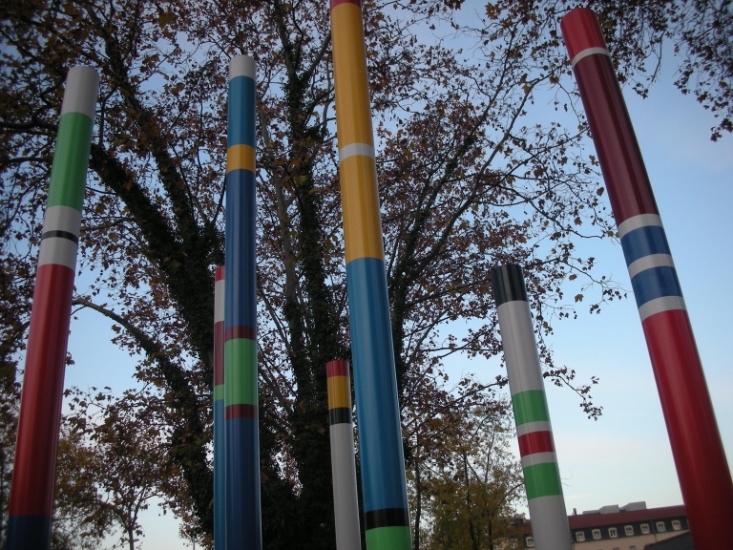